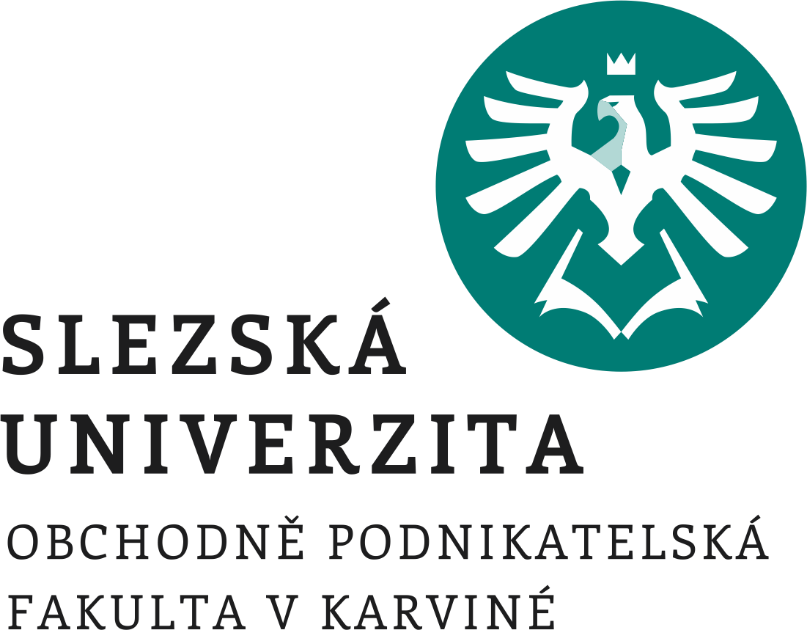 MarketingMarketing environment
What is marketing environment?
All what surrounds and influence company
Clever marketing managers are capable of reactions to company surroundings
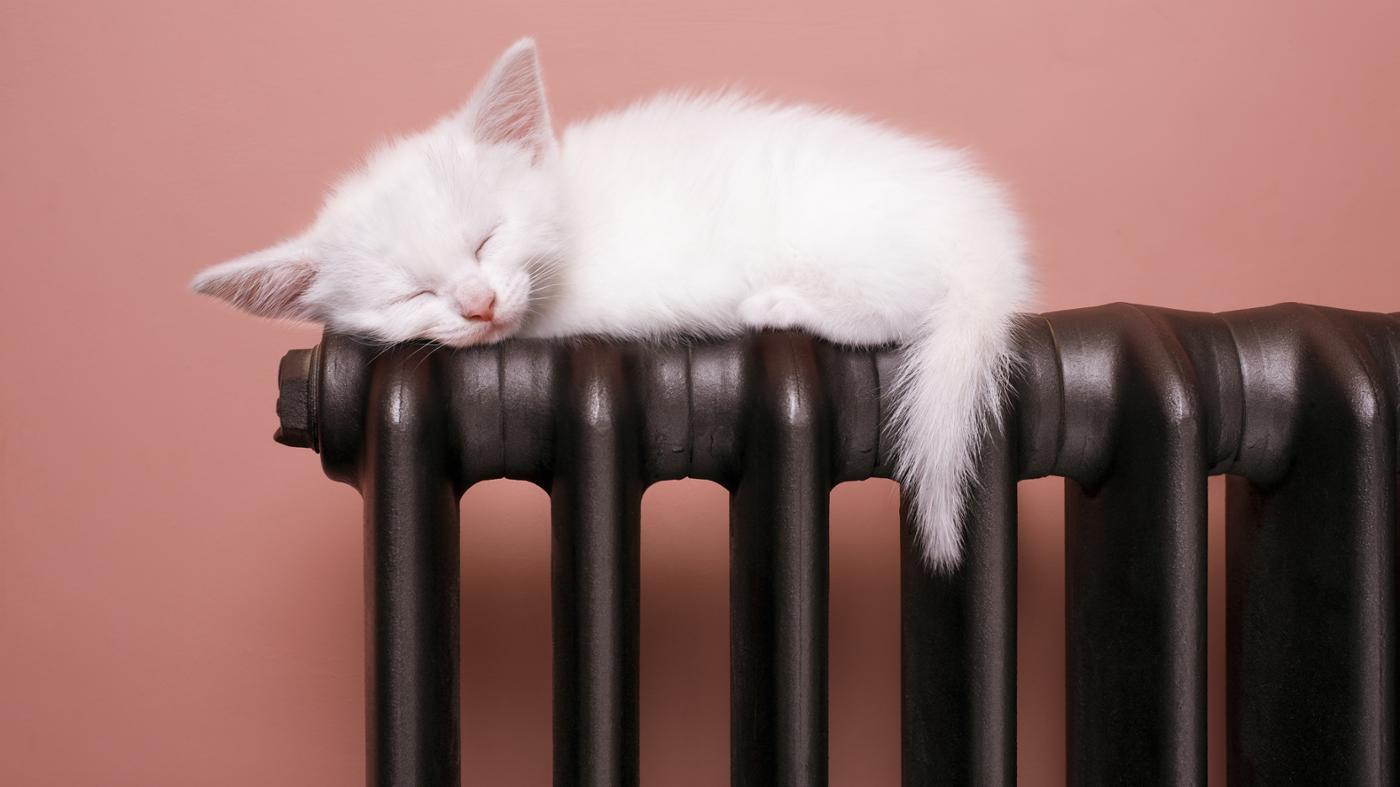 Reactivity
In the human body there is quiet lot of reaction mechanisms to its surroundings ready to produce action.
When temperature drops human blood circulates faster to warm important body parts.
The same applies to marketers. Companies which cannot react to its surroundings will face fundamental threats to its existence.
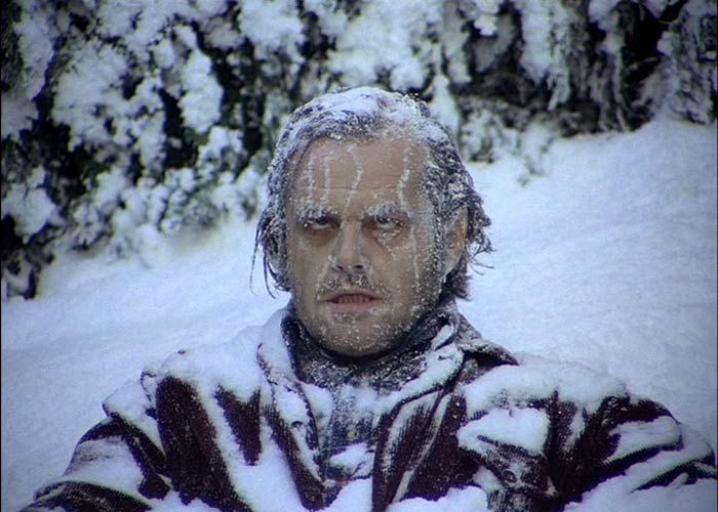 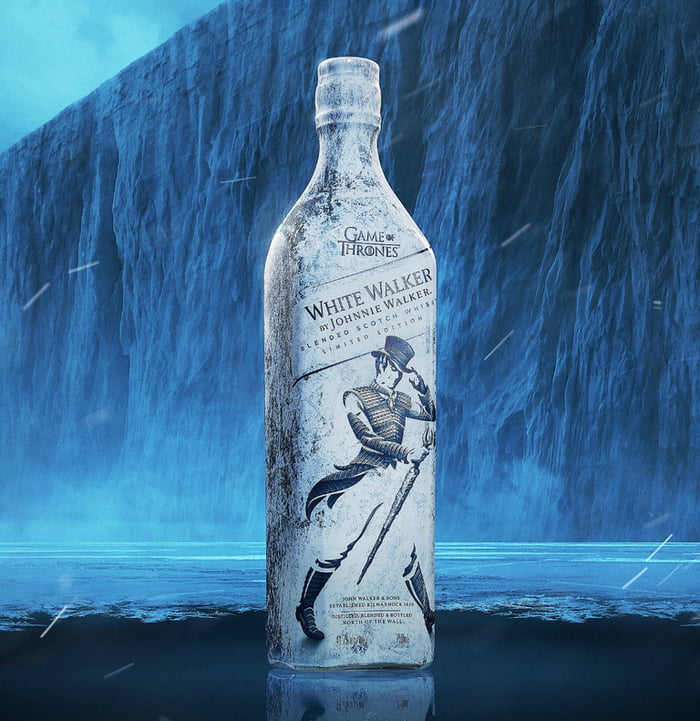 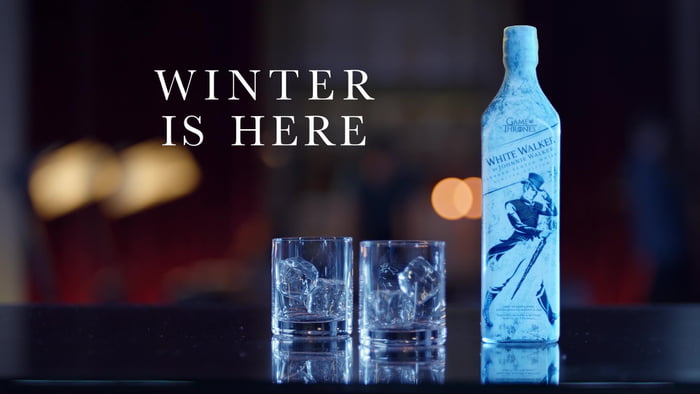 What is in company surroundings?
And what can influence its performance?
Environment onion
Company
Internal environment
Micro level
Macro level
Macro level
Political forces
Economic forces
Social and cultural forces
Technology
Laws and regulations
Environmental forces
Political forces
Represents connection between business and politics.
Monitoring and in some cases also influencing political landscape.
3 times higher chance for companies to survive during financial crisis with connection to political power.
Government influence heavily economic development by declaring programme priorities.
For some industries it is a crucial decision to be followed and evaluated at all time.
Economic forces
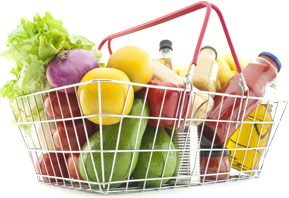 Economic growth
Income distribution
Purchasing power
Industry data
Employment rate
Taxes
Inflation rate
Currency rates changes
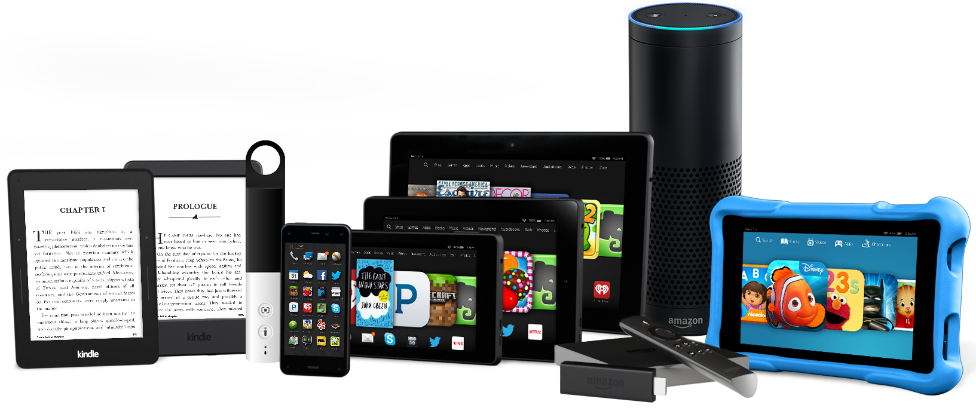 [Speaker Notes: Crisis: Food nebo non-food?]
Social and cultural forces
Higher life expectancy
Money-rich Time-poor families
Faster return after maternity leave
Higher awarness about environmental challanges
Homogenisation of needs on global level
Higher divorce rate
Singles
Postponing marriage and babies
Smaller families
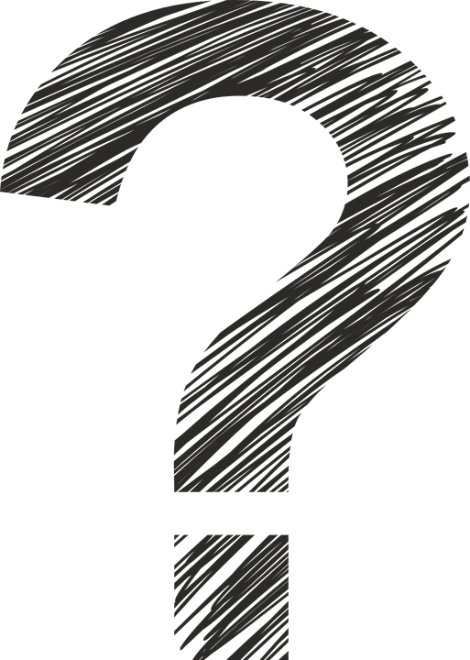 Traditional family setup collapse
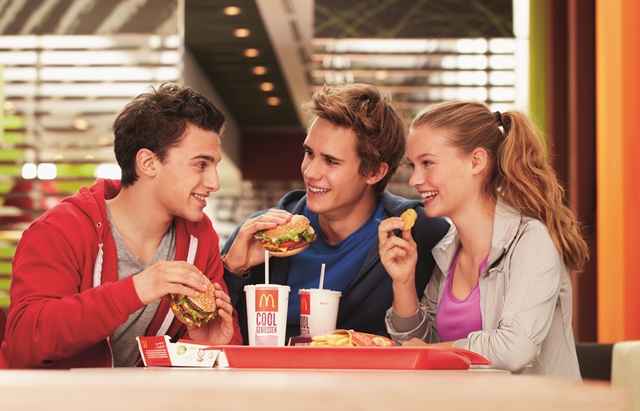 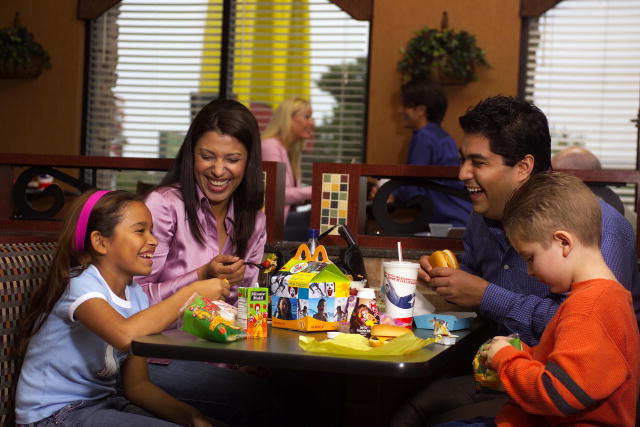 Technology
Digitalisation
Robotisation
Sharing economy
Social networks
New media
Personal productivity tools
Cloud computing
Artificial inteligence
Virtual reality
Augmented reality
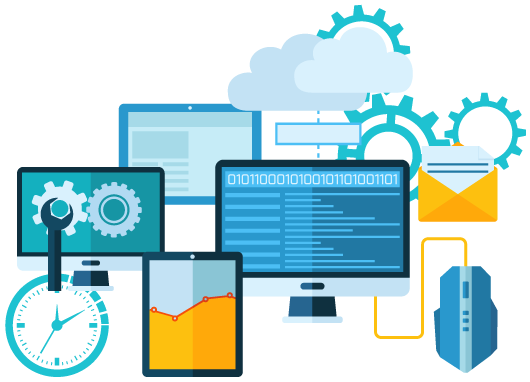 Information consumption settings
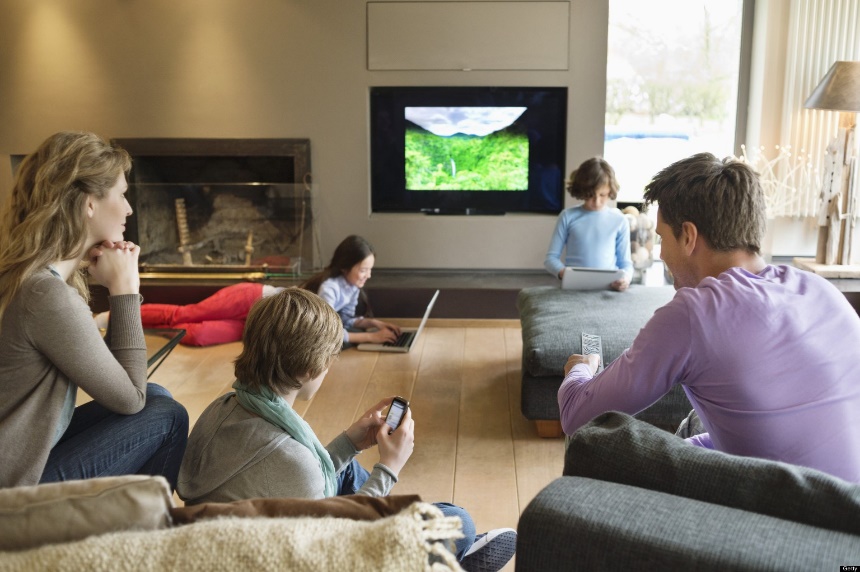 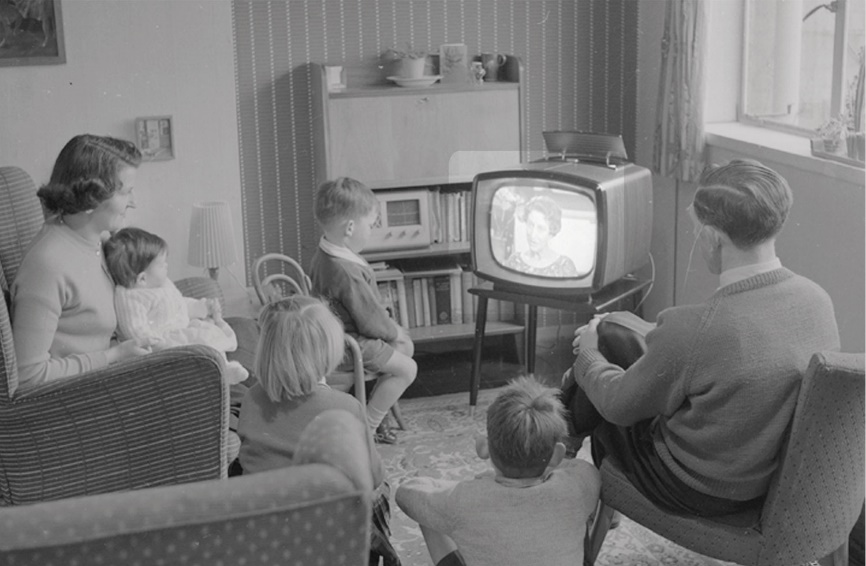 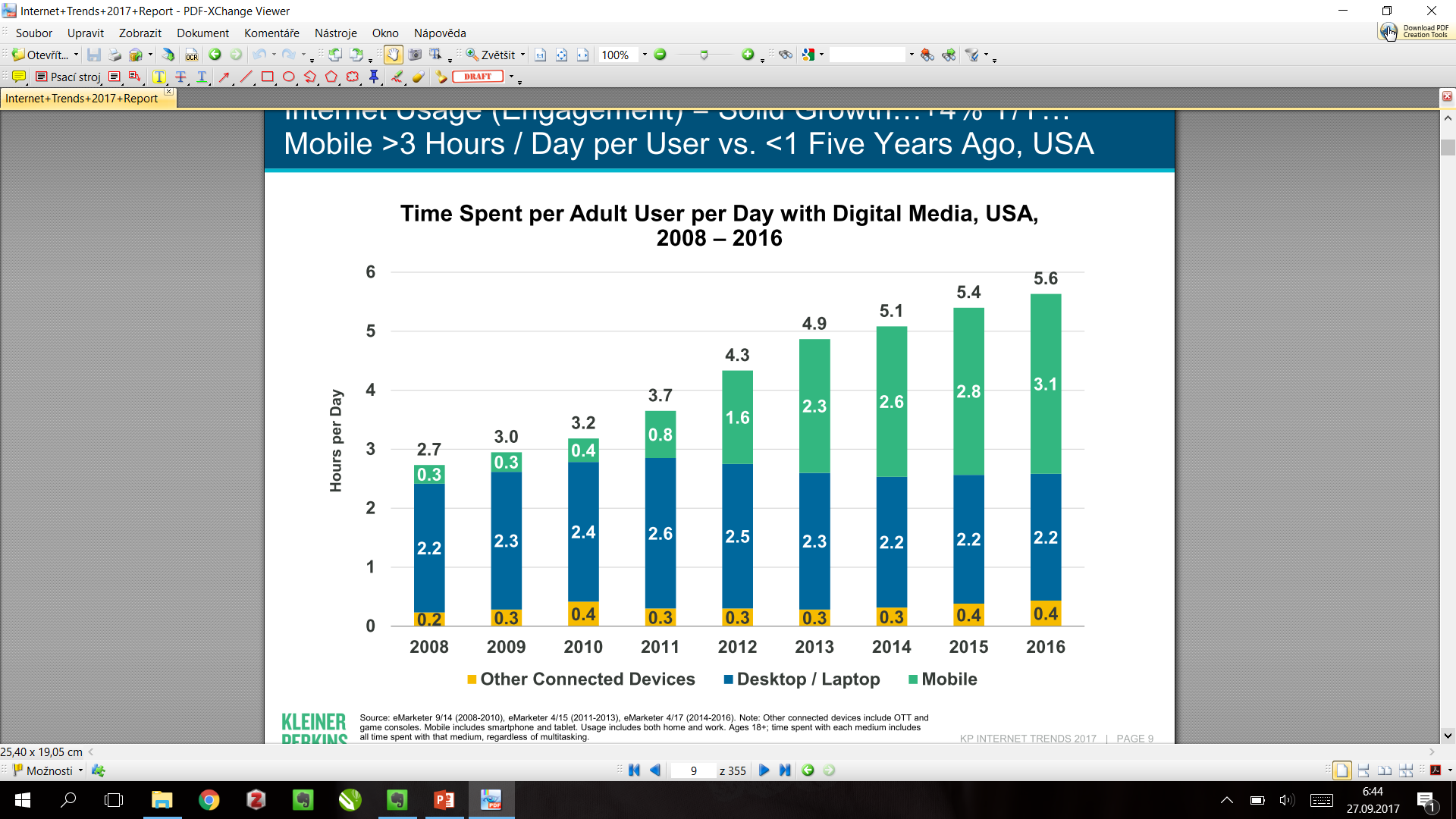 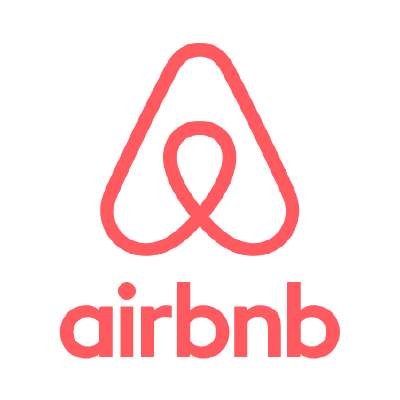 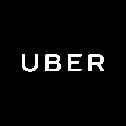 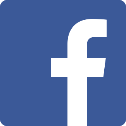 Uber, Airbnb
Facebook, Instagram
WhatsApp, Viber
Youtube, Netflix
Booking, Kiwi
Evernote, Pocket
Dropbox, Google Drive
Spotify, Soundcloud
Khan Academy, TED
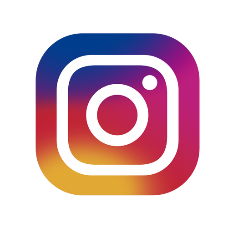 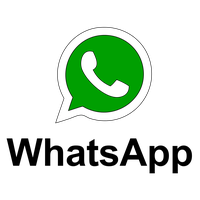 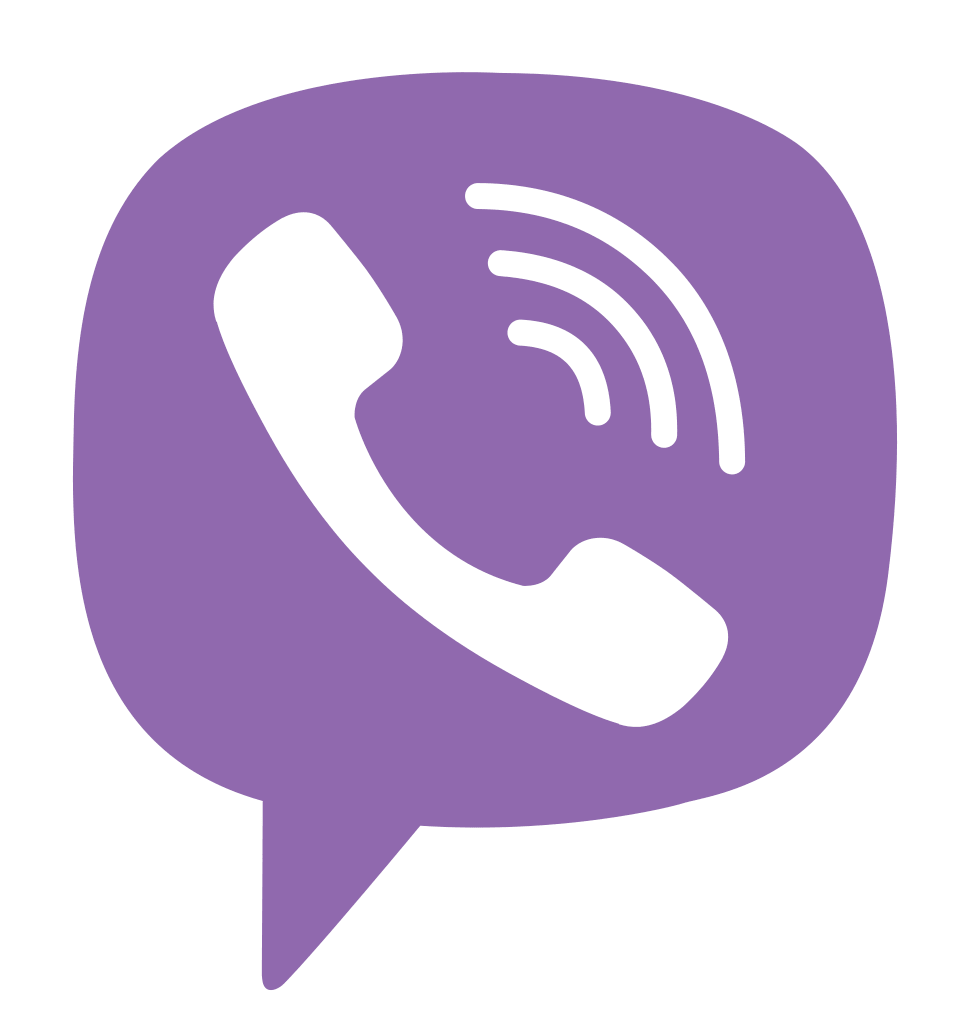 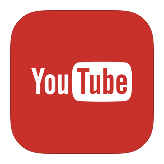 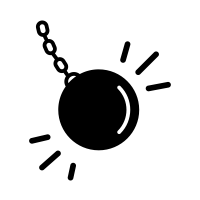 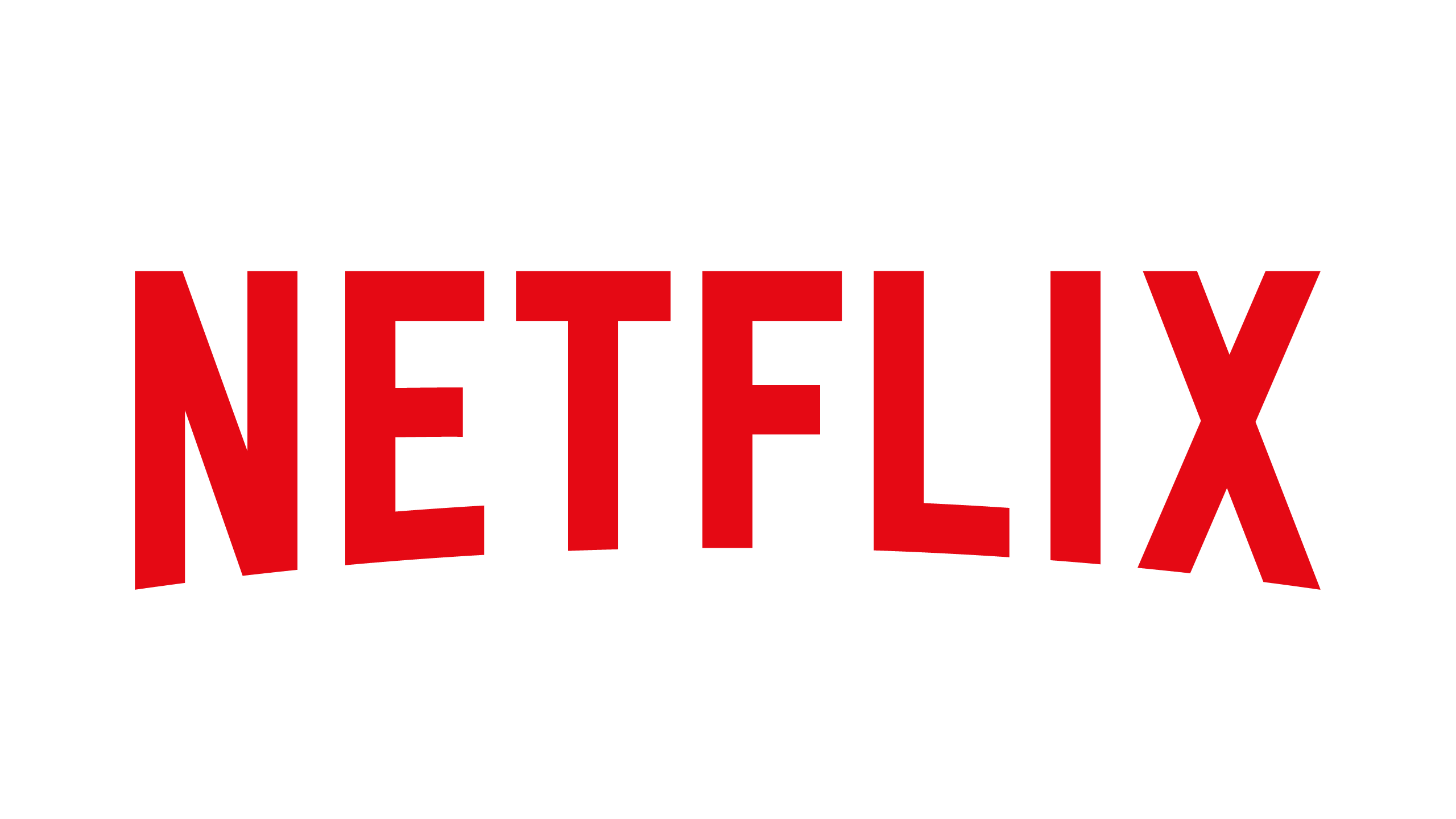 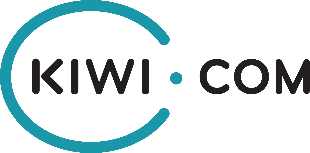 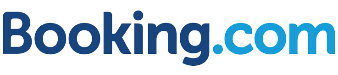 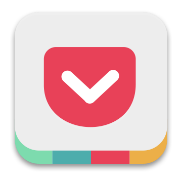 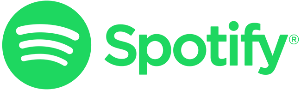 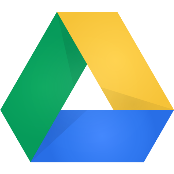 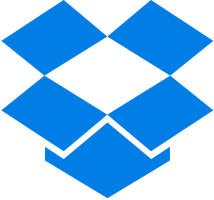 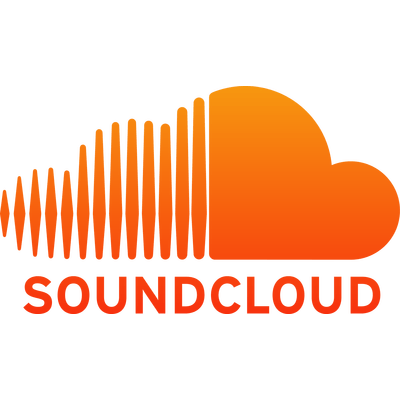 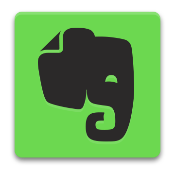 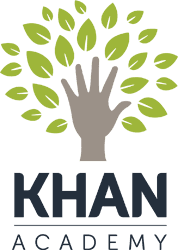 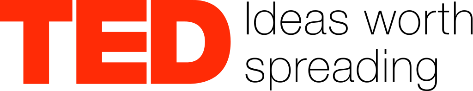 How these brands disrupted their industries?
Laws and regulations
Country specific:
Zákon č. 455/1991 Sb. o živnostenském podnikání
Obchodní zákoník č. 513/1991 Sb.
Zákon o ochraně spotřebitele č. 634/1992 Sb.
Zákon o účetnictví č. 563/1991 Sb.
Zákon o daních z příjmů č. 586/1992 Sb.
Zákon o DPH č. 235/2004 Sb.
Daňový řád č. 280/2009 Sb.
EU Legislation
GDPR
Environmental challenges
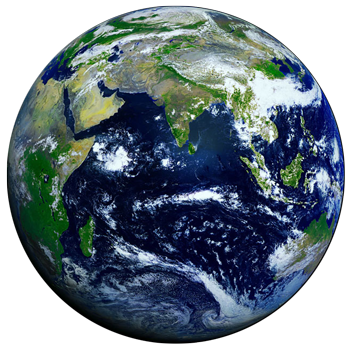 Climate change
Pollution
Scarce resources
Recycling
Animal testing
Clean water
Plastics
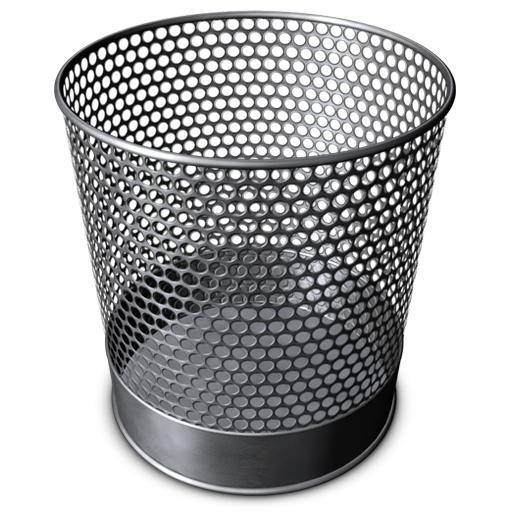 [Speaker Notes: Reduce – Reuse – Recykle]
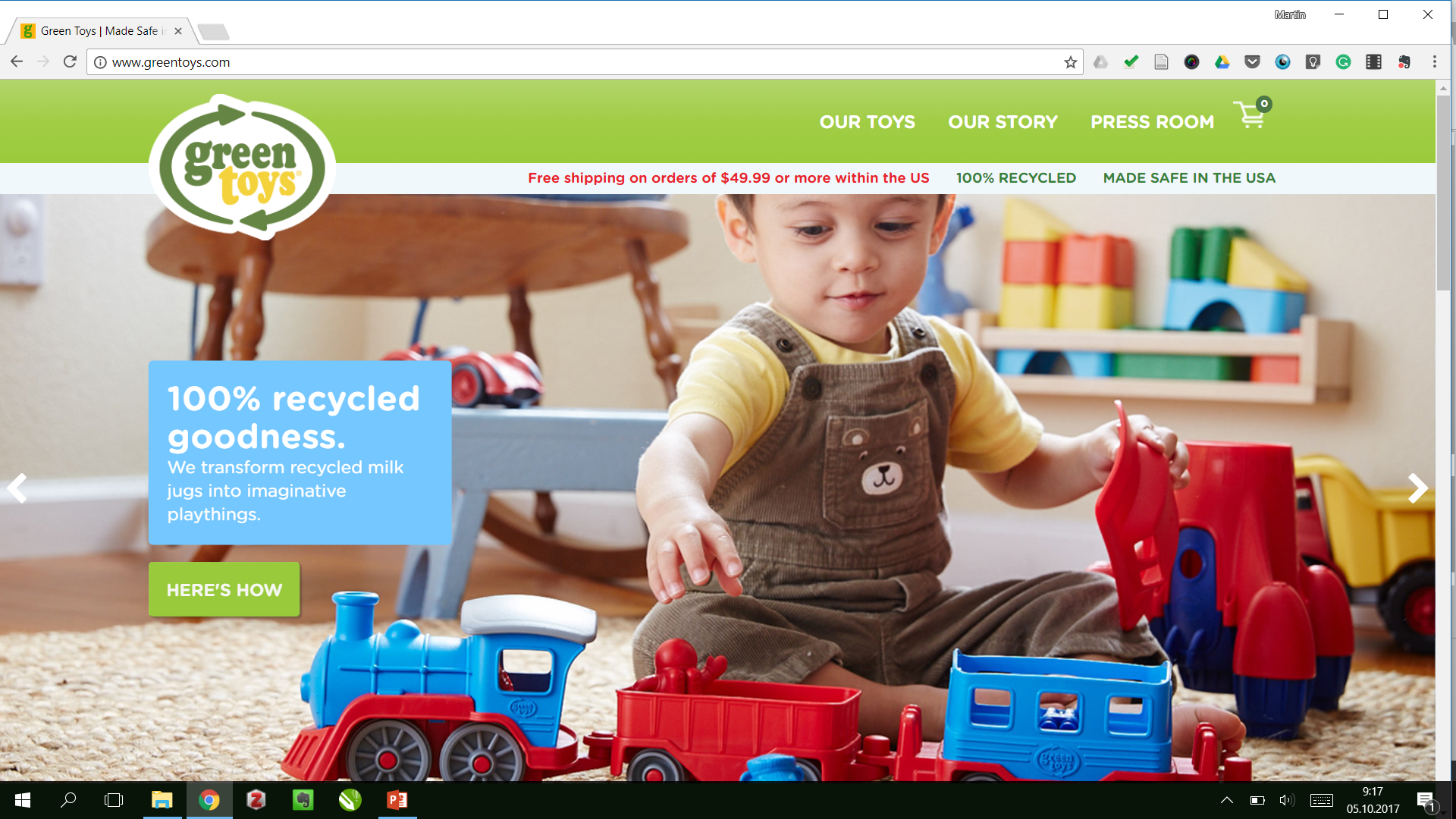 [Speaker Notes: Greentoys.com]
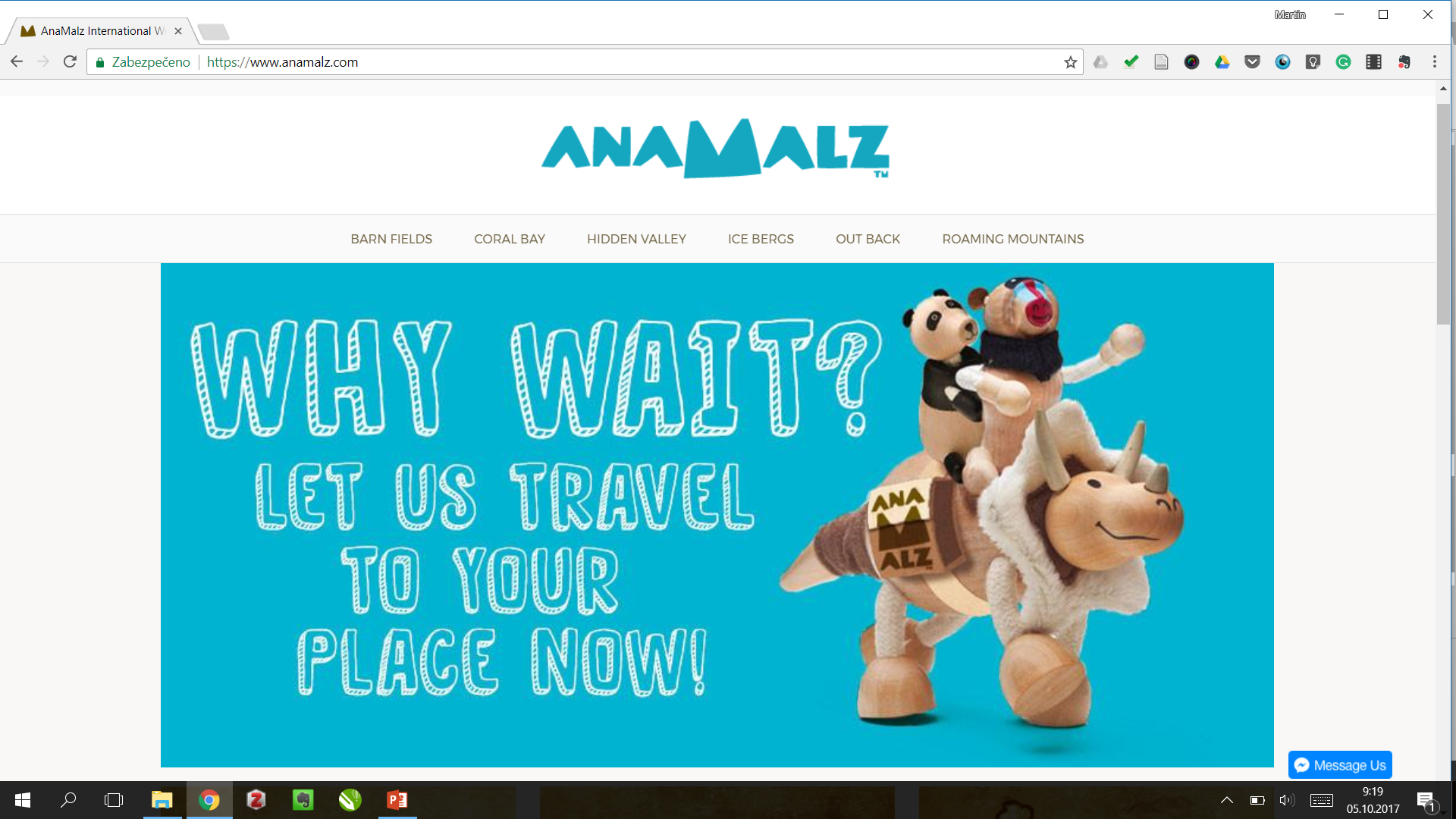 [Speaker Notes: Anamalz.com]
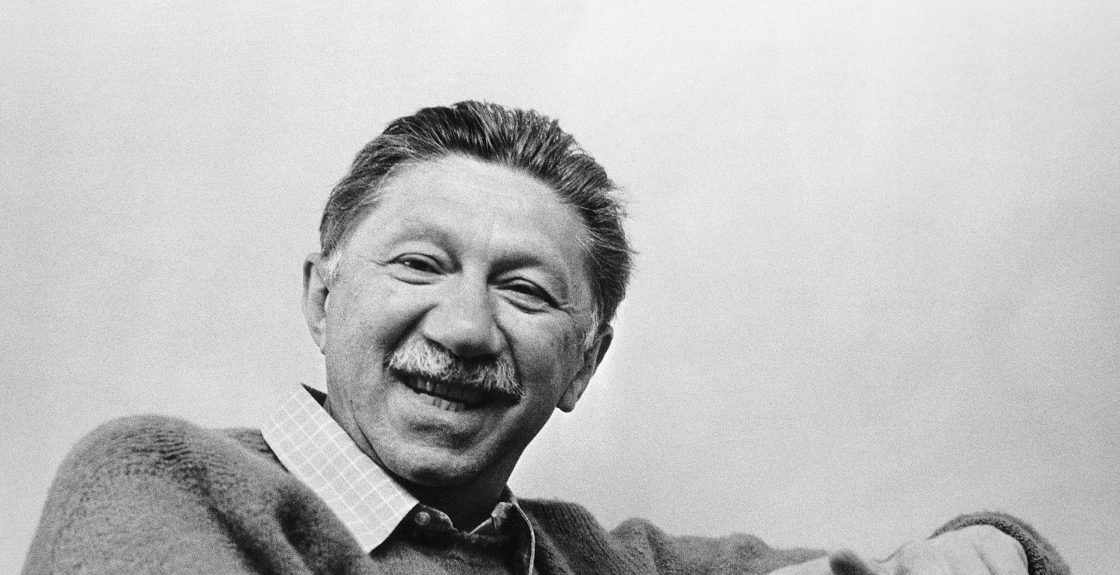 [Speaker Notes: Maslow]
Micro level
Customers
Competition
Collaborators
Micro level - Customers
Customer behaviour
Loyalty
Retention and acquisition strategies
Satisfaction surveys
Satisfaction/importance matrix
CRM Database
Personification
Overview
Micro level - Customers
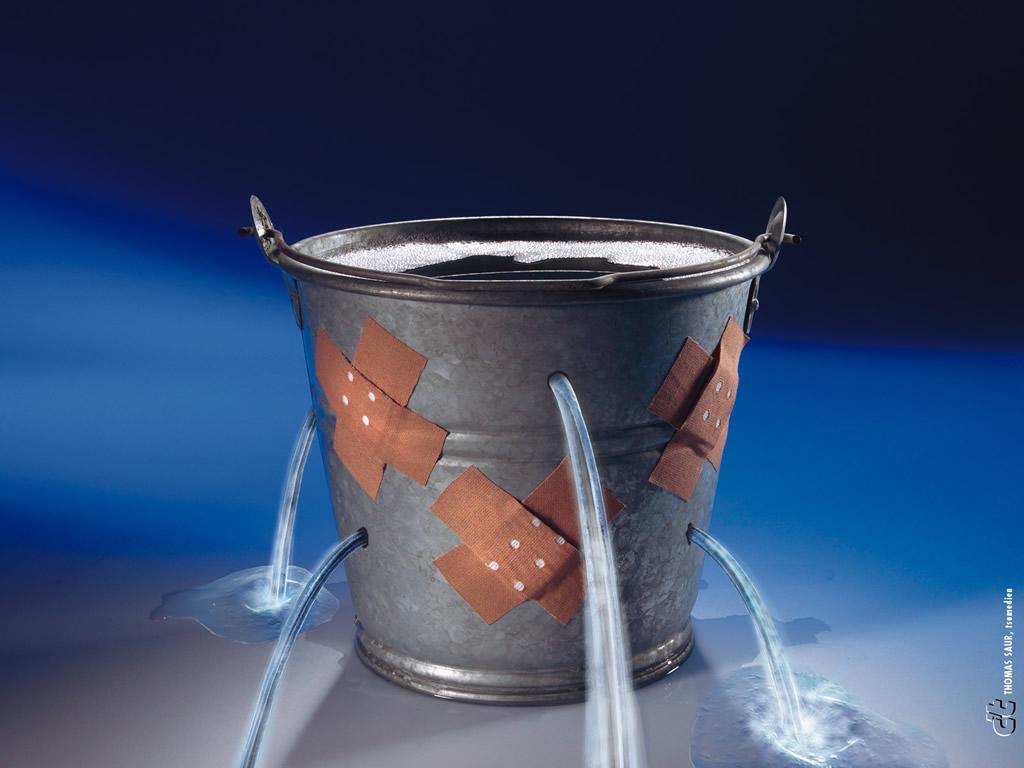 Loyalty
Micro level - Customers
Nice to have
Strategic advantages
High
Satisfaction
Acceptable disadvantages
Strategic disadvantages
Low
High
Low
Importance
Micro level - Competition
Who is competitor for a cinema?
There are two types of competition
Direct



Indirect
Indirect competitors are more difficult to identify and are easier to fail to notice!
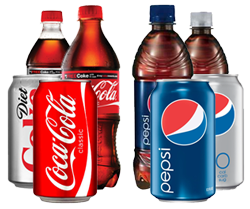 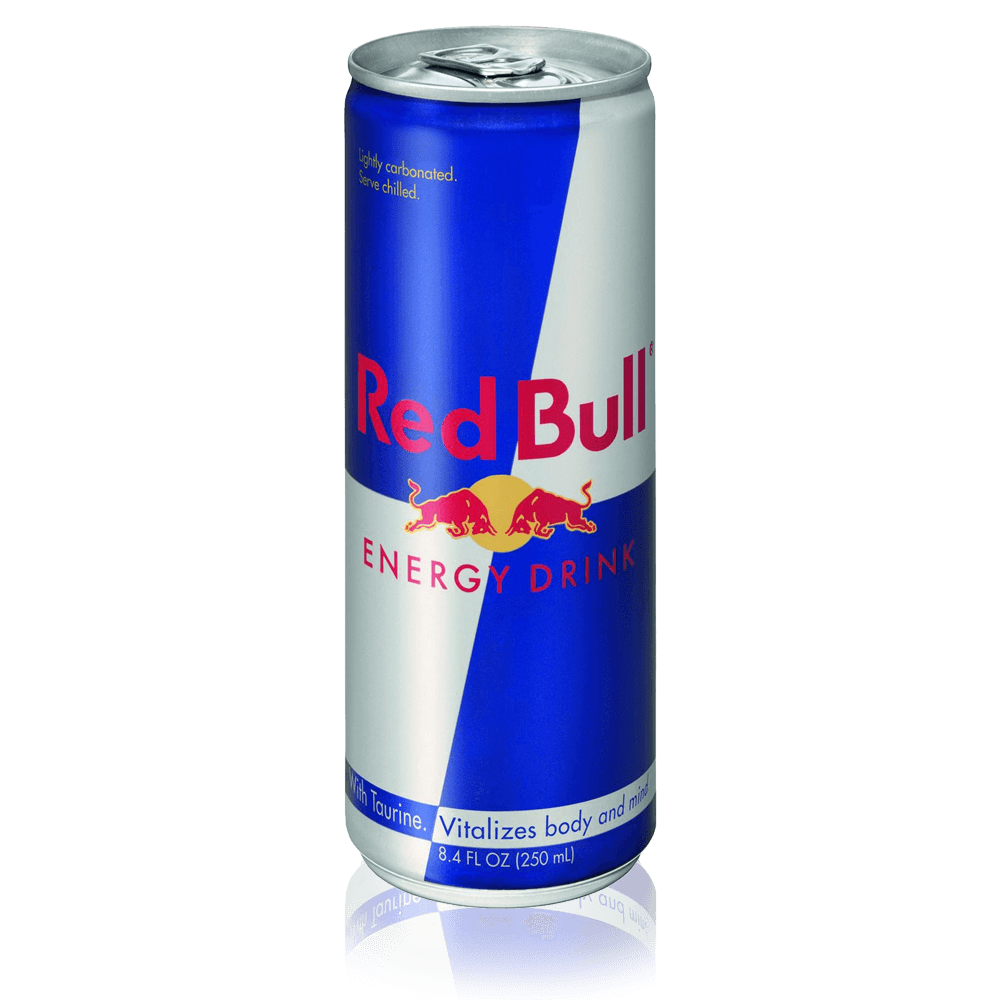 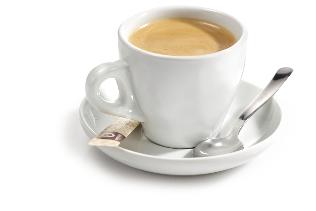 [Speaker Notes: Source: B. Sharp, Marketing]
Micro level - Competition
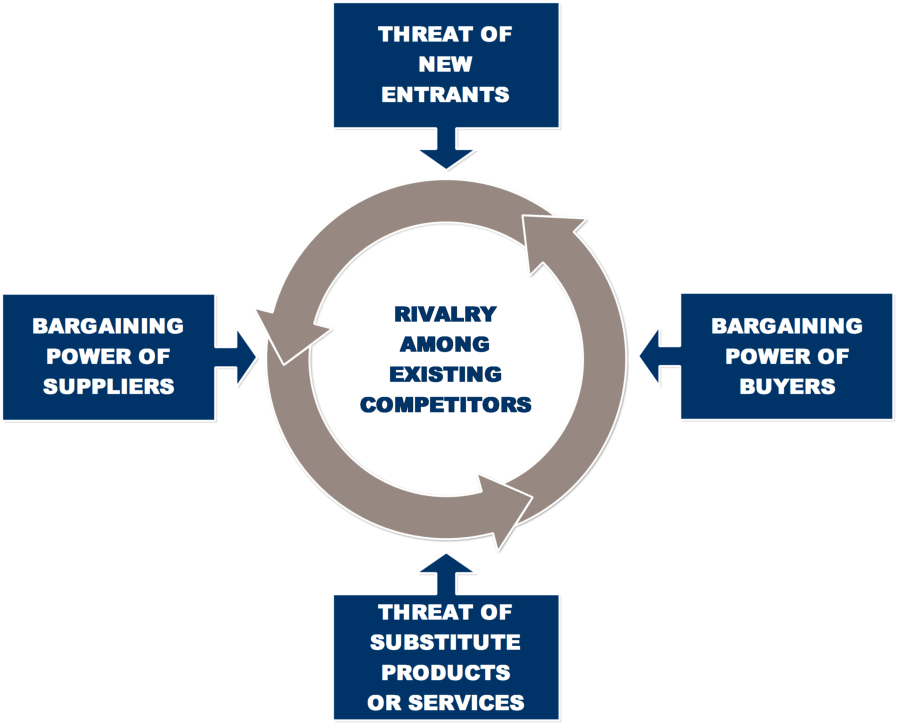 Porter model
5 Competitive forces
Micro level - Collaborators
Suppliers
Retailers
Producent
Wholesaler
Retailer
Customer
Internal environment
Employees
Equipment
Finances
Processes
Analytical tools for environmental scanning
PESTLE
5C
COMPANY ANALYSIS

SWOT
SWOT analysis
Assessing strengths and weaknesses as internal facts.
Assessing threads and opportunities as external factors.
Strengths and weaknesses have to be relative to competition on the market!
There should be always only facts and factors important for company value chain.
SWOT - how to do it?
Positive
Negative
Strengths
Weaknesses
S
W
Internal
Opportunities
Threats
T
O
External
SWOT analysis further evaluation
TOWS matrix
+/- matrix
Plus / minus matrix
TOWS matrix - consequences
Strengths
Weakness
SO strategy
Use strengths to grab the opportunity
WO strategy
Use opportunities to eliminate weaknesses
Opportunity
ST strategy
Use strengths to eliminate thread
WT strategy
?
Thread
Recap
Thank you for your attention
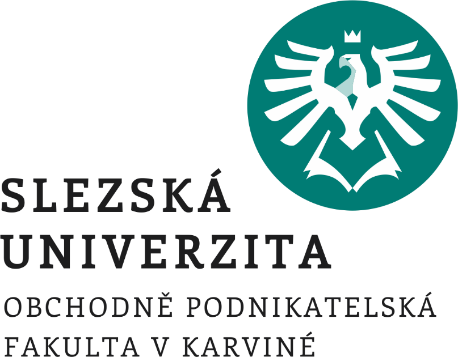